Профстандарт педагога : В вопросах и ответах
Разработала  заместитель заведующего по ВР и Б   МДОУ «Сланцевский детский сад №3 комбинированного вида» 
Юлия Анатольевна Гребенюк
Термины и определения применительно к педагогу
Квалификация педагога - отражает уровень профессиональной подготовки воспитателя и его готовность к труду в сфере образования.
Квалификация воспитателя складывается из его профессиональных компетенций
Термины и определения применительно к педагогу
Профессиональная компетенция – способность успешно действовать на основе практического опыта,  умения и знаний при решении профессиональных задач
Термины и определения применительно к педагогу
Ключевые области стандарта педагога – разделы стандарта, соответствующие структуре профессиональной деятельности педагога:
Обучение ребенка
Воспитание ребенка
Развитие ребенка
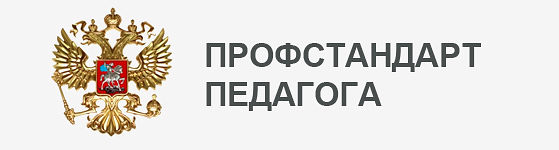 Какие основные нововведения в работе педагога отражены в профессиональном стандарте?
Ключевые нововведения
Раньше педагог был главным носителем знаний, сейчас информационная функция педагога  будет снижаться
Ему нужно будет освоить самому и научить детей совершенно новым компетенциям: умению учиться, общаться со сверстниками и жить в поликультурном пространстве
Педагогу необходимо полное овладение современными ИК- технологиями, знание и использование социальных сетей
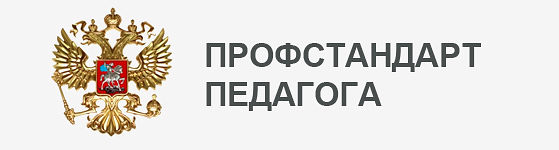 В чем главная  особенность профстандарта
Особенность
Ключевая идея профстандарта – умение педагога работать с разными категориями детей: мигрантами, сиротами, одаренными, инвалидами, детьми оказавшимися в трудной жизненной ситуации и т. д.
Перестроиться и начать оценивать педагога и детского сада не только по работе с успешными, но и с трудными детьми.
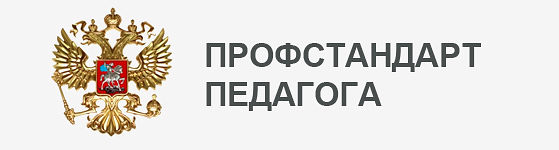 Какие новые компетенции выдвигает стандарт, которыми педагог должен овладеть?
Новые компетенции
Технологии работы с одаренными воспитанниками
Технологии работы в условиях реализации программ инклюзивного образования
 Уметь работать с воспитанниками, имеющими проблемы в развитии
Уметь работать с девиантными, социально запущенными детьми, в том числе имеющими отклонения в социальном поведении
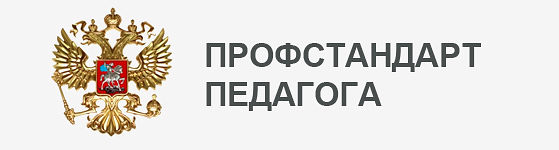 Зачем педагогам нужен профессиональный стандарт?
Профессиональный стандарт работает в двух плоскостях:
1) основа для анализа и реформирования (это процесс преобразования, изменения существующей системы образования с сохранением основы неизменной)  педагогического образования
2) основа для регулирования трудовых отношений
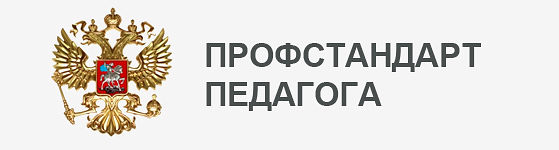 Что такое профстандарт педагога?
Что же такое стандарт?
Профессиональный стандарт педагога – это основополагающий документ, содержащий совокупность личностных и профессиональных компетенций учителя.
На основе нормативного акта будет проводиться аттестация педагогов с присвоением квалификационной категории.
Также его нормы будут учитываться при приеме на работу в ОО.
Что же такое стандарт?
Профстандарт детализирует конкретные знания и умения, которыми нужно владеть педагогу, а также   подробно описывает его трудовые действия.
Оплата труда педагога должна  основываться на качестве выполнения требований стандарта
Что же такое стандарт?
В целом профессиональный стандарт педагогических работников является документом, от которого зависит:
возможность конкретного человека работать в педагогической сфере;
размер оплаты труда;
порядок исчисления стажа;
определение размера пенсии;
планирование карьеры педагогического работника.
Одним словом, профстандарт педагога — это документ, который не только устанавливает основные требования к квалификации педагога, но и дает общее определение деятельности, которую ведет этот работник.
В целом профстандарт является рамочным документом и при необходимости дополняется требованиями, утвержденными в регионах с учетом местных особенностей. Кроме того, внутренние стандарты учреждения образования тоже могут содержать дополнительные требования к педагогическому работнику.
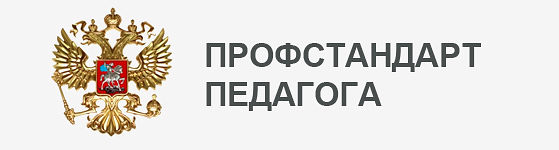 Структура профессионального стандарта
Обучение
Воспитание
Развитие
Обучение
Знать программы обучения
Иметь высшее или среднее профессиональное образование по направлениям подготовки «Образование и педагогика» 
 Уметь планировать и анализировать работу
Владеть формами и методами обучения 0 стандартными и инновационными
Использовать специальные подходы, чтобы охватить всех детей
Уметь объективно оценивать возможности детей, используя разные формы и методы контроля
Владеть ИКТ - компетенциями
Воспитание
Владеть организационными формами и методами
Владеть формами и методами воспитательной работы
Уметь общаться с детьми, защищать их интересы и достоинство
Поддерживать уклад, атмосферу и традиции учреждения, внося в них свой положительный вклад
Развитие
Готовность принять всех детей
Выявлять разнообразные проблемы детей, оказывать адресную помощь
Готовность к взаимодействию с другими специалистами
Уметь отслеживать динамику развития ребенка
Содержание и структура заполненного профессионального стандарта педагога
Все профстандарты разрабатываются по единому макету, который был утвержден приказом Минтруда РФ № 147н от 12.04.2013. Согласно этому приказу профессиональные стандарты для любых работников, в том числе и для педагогов, должны состоять из следующих частей:
Общая характеристика профессии. Здесь указывается, как именно называется профессия, какую конкретно деятельность осуществляют работники, занятые ею, а также ее классификация по ОКВЭД и ОКЗ.
Функциональная карта. В этом разделе описываются те функции, которые входят в педагогическую деятельность.
Характеристика трудовых функций. Здесь каждая из обобщенных трудовых функций (фактически направлений деятельности) подробно описывается с указанием требований, предъявляемых к квалификации педагога. Также здесь описываются знания, умения и конкретные виды действий, которые осуществляет преподаватель, воспитатель или учитель.
Сведения об организациях-разработчиках.
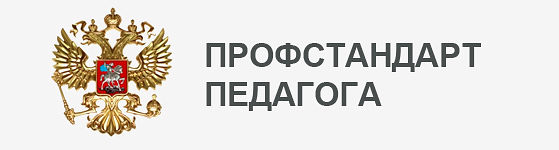 Связь между требованиями к воспитателю ДОУ по ФГОС и профстандарту
ФГОС и Профстандарт
К педагогическим работникам ДОУ сейчас применяется2 вида стандартов:
ФГОС, утвержденный Минобрнауки РФ 
Профстандарт, утвержденный Минтруда РФ
Оба стандарта разработаны в 2013 году, но относятся к разным сферам: ФГОС касается образовательных учреждений в целом,  а профстандарт относится к кадровой политике, аттестационной работе, разработке должностных инструкций и другим действиям, касающимся  конкретных работников.
ФГОС и Профстандарт
Кроме того ФГОС уже действует, а профстандарт в отношении педагогических работников вступает в силу лишь с 2017 года
Но тем не менее и ФГОС и Профстандарт воспитателя ДОУ очень тесно связаны между собой
Дело в том , что с 2017 года ФГОС должны будут разрабатываться с учетом заложенных в профстандартах требований.
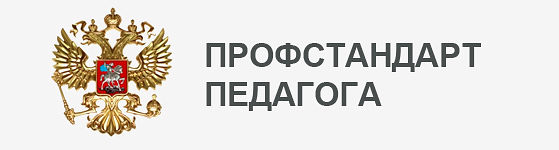 Цели введения Минтрудом профессионального стандарта педагога
Цели и задачи
Введение профстандартов для педагог позволит решить сразу несколько вопросов
Точно определить какую квалификацию должен иметь педагог
Обеспечить нужную  подготовку будущих работников этой области
Уведомить педагогов о требованиях, которые будут к ним применяться
Привлечь самих педагогов к повышению уровня образования в России